evsjv wefvM
K¨v›Ub‡g›U cvewjK ¯‹zj GÛ K‡jR, †gv‡gbkvnx
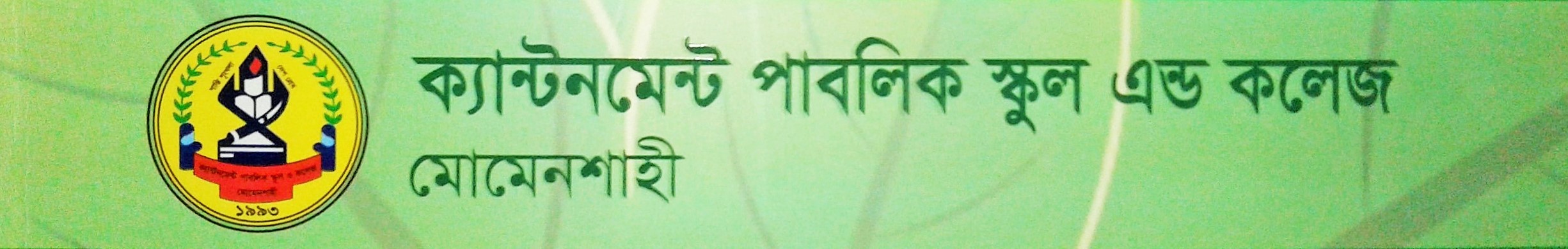 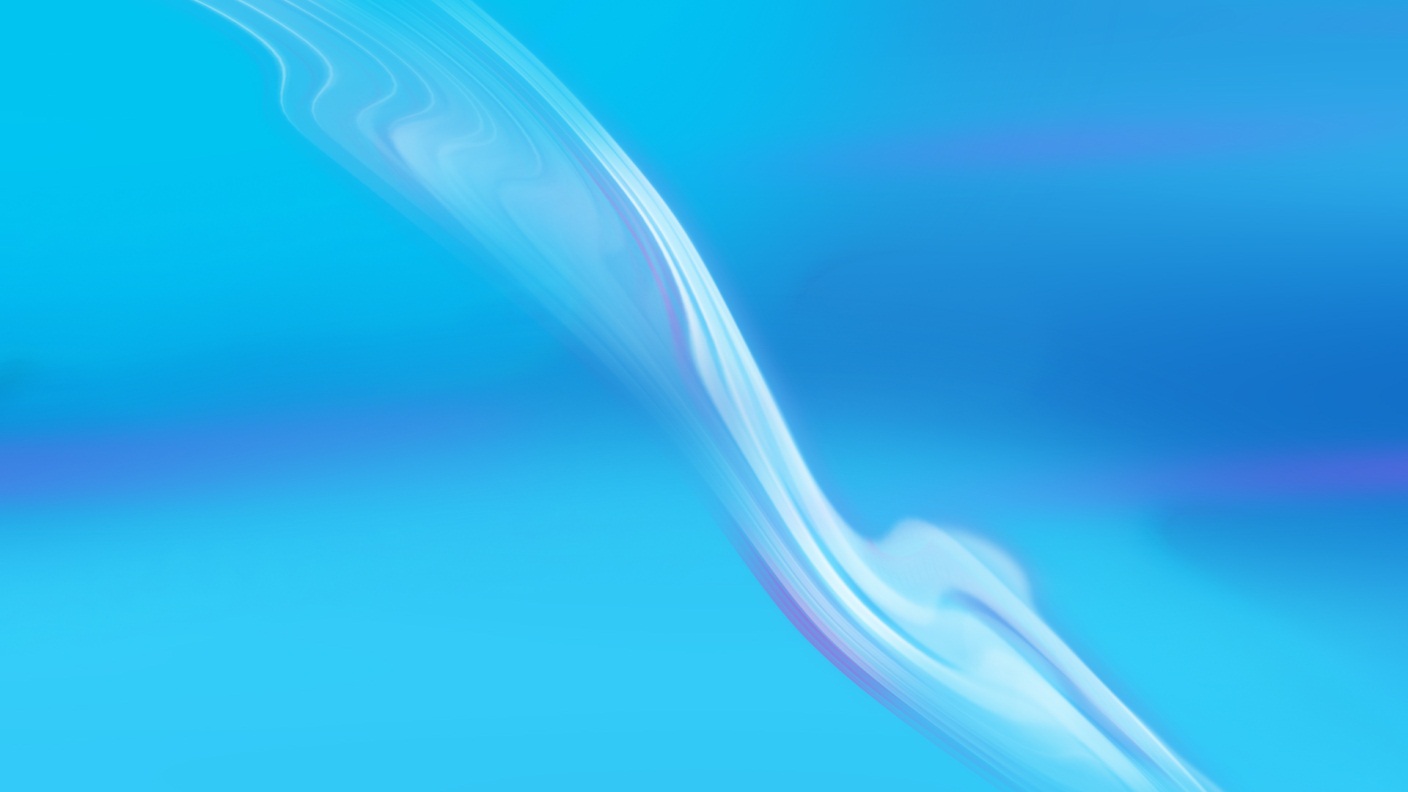 wWwRUvj evsjv K¬v‡m
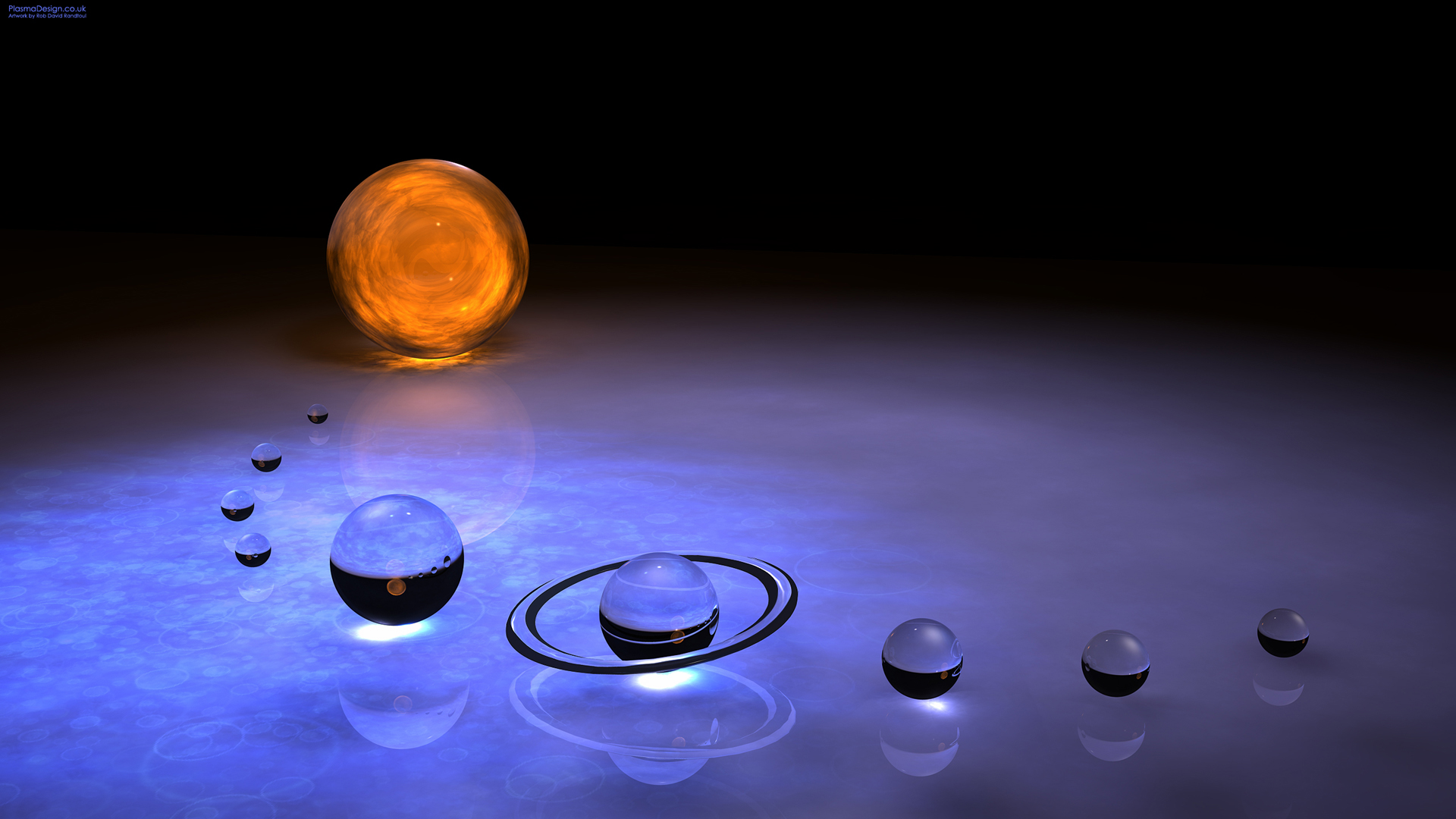 †Zvgv‡`i mevB‡K
¯^v M Z g
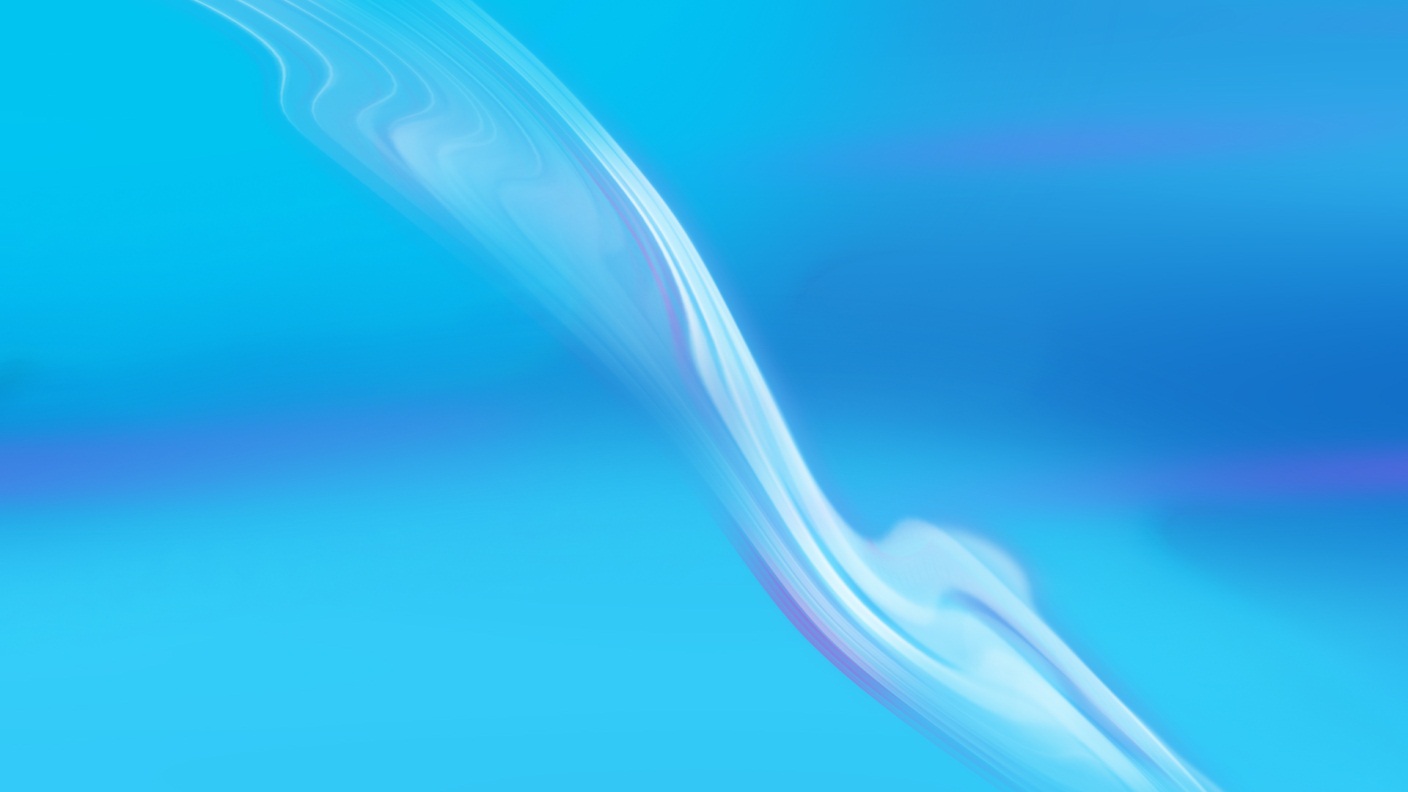 evsjv cÖ_g cÎ
GKv`k †kªwY
K we Zv
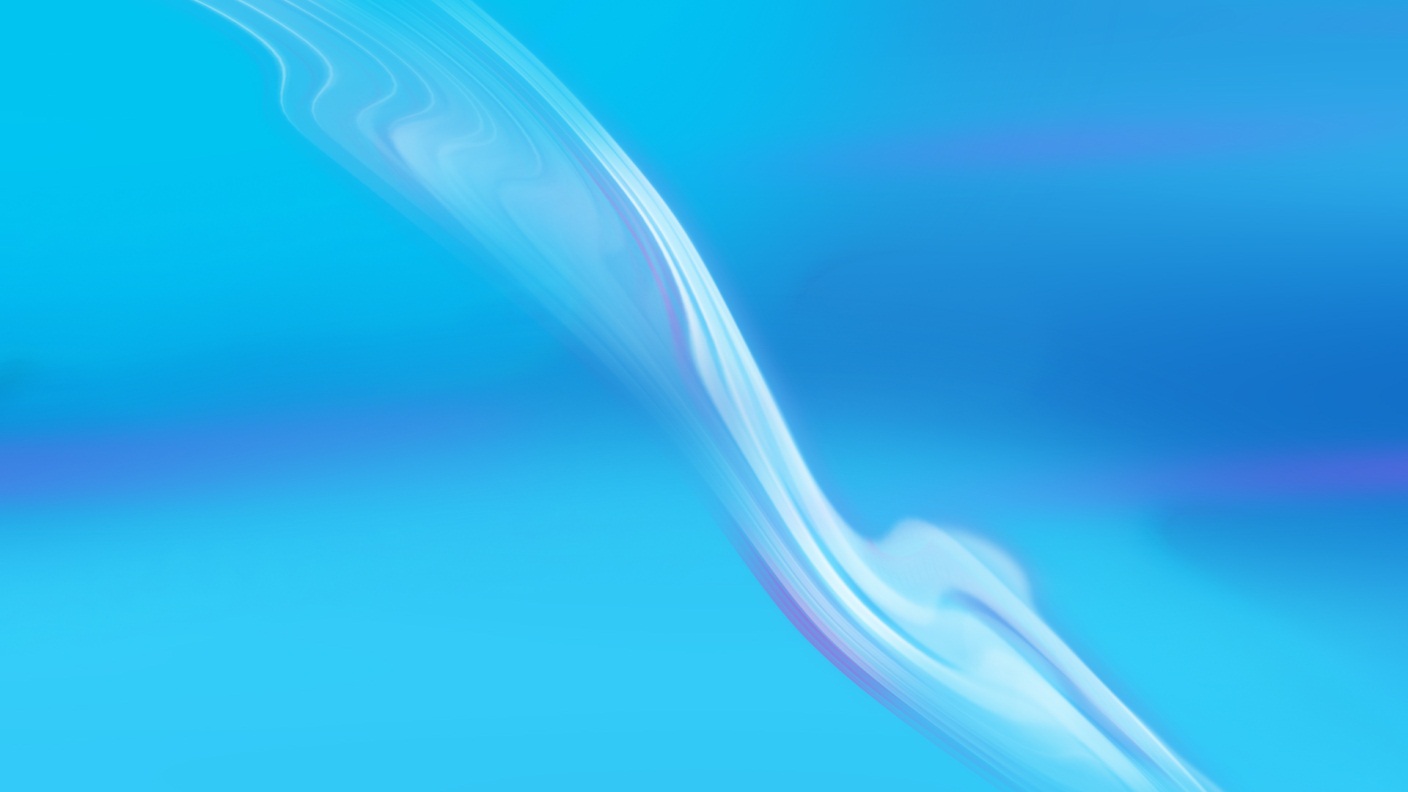 AvR‡Ki cvV


†mB A¯¿
Avnmvb nvexe
২/২
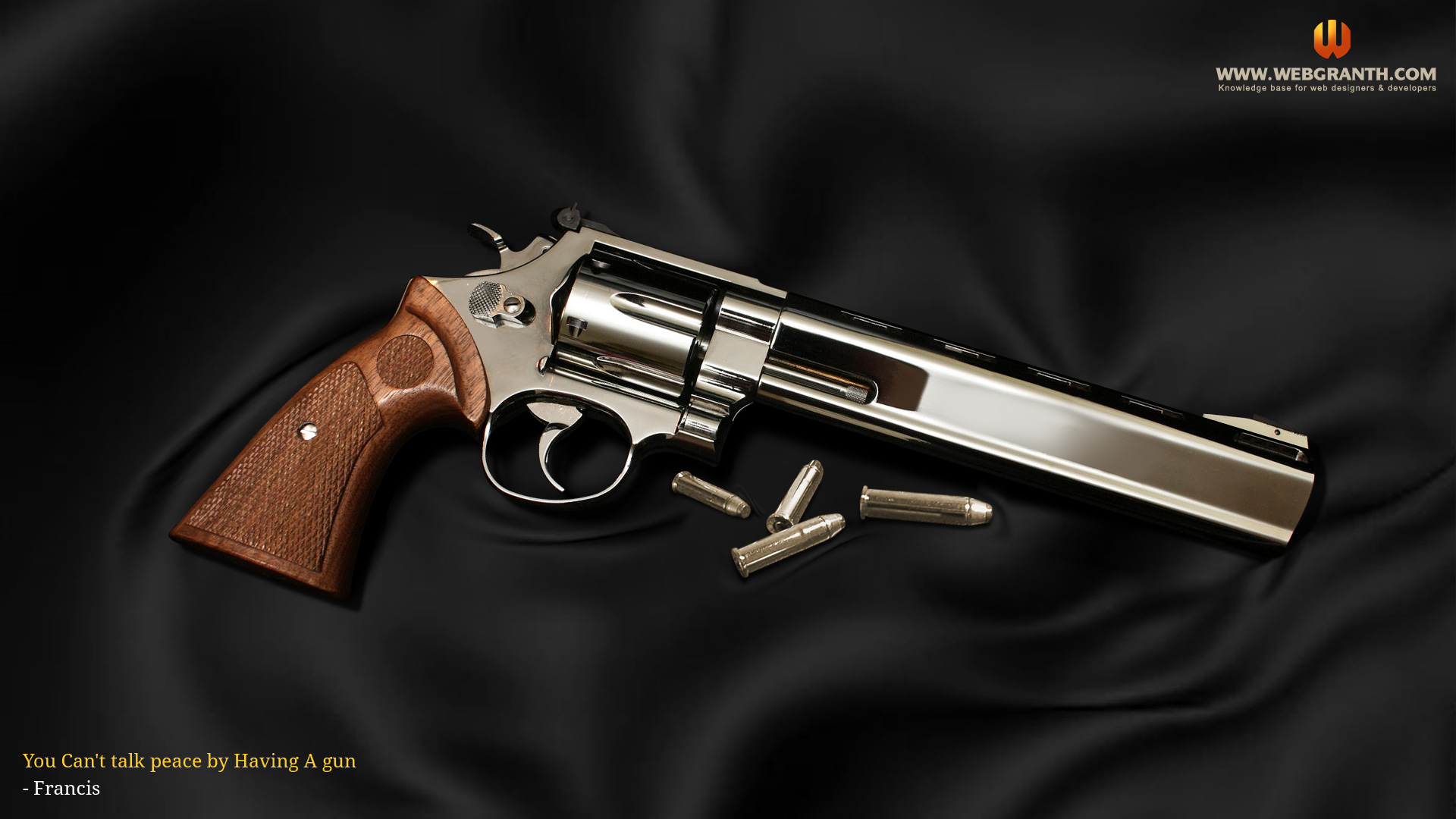 শিখন ফল
2.শব্দার্থ বলতে পারবে।
1.সরব পাঠ করতে পারবে ।
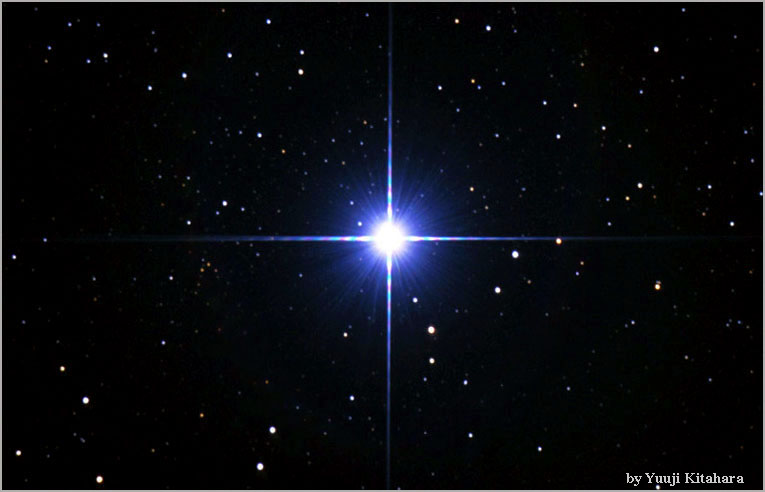 bÿÎLwPZ AvKvk †_‡K Av¸b Si‡e bv
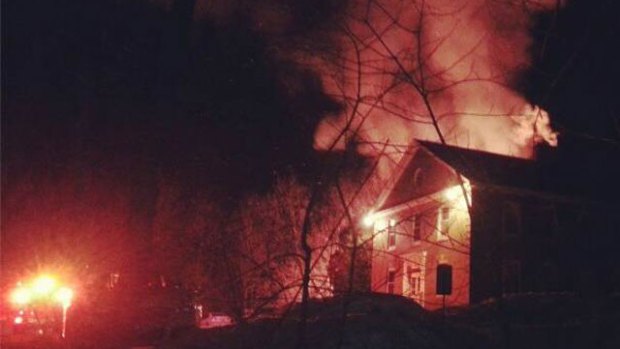 gyn~‡Z©i AMøy¨rcvZ
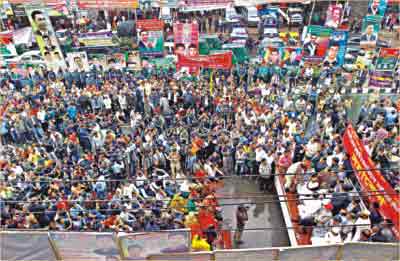 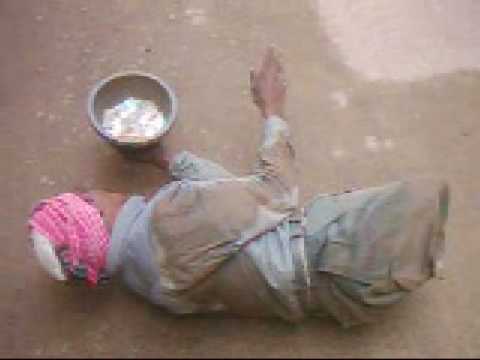 jÿ jÿ gvbyl‡K Ki‡e bv c½y-weK…Z
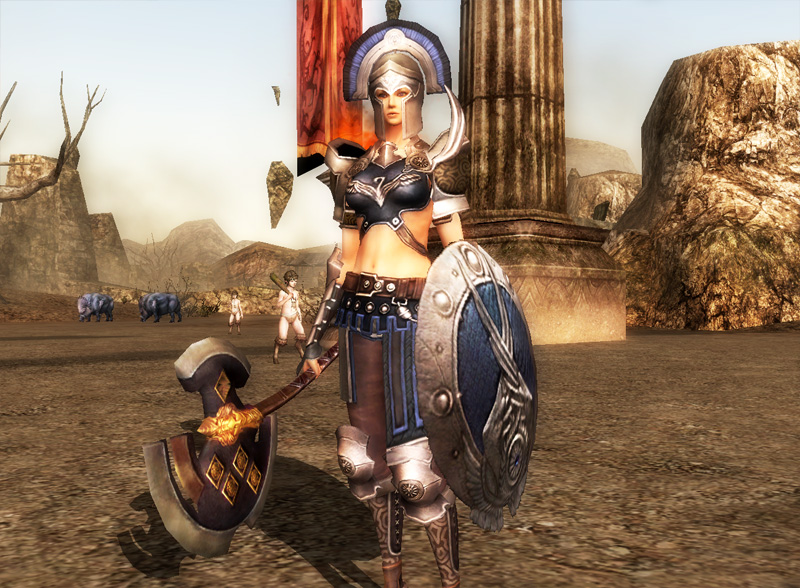 evi evi weaŸ¯Í n‡e bv UªqbMix|
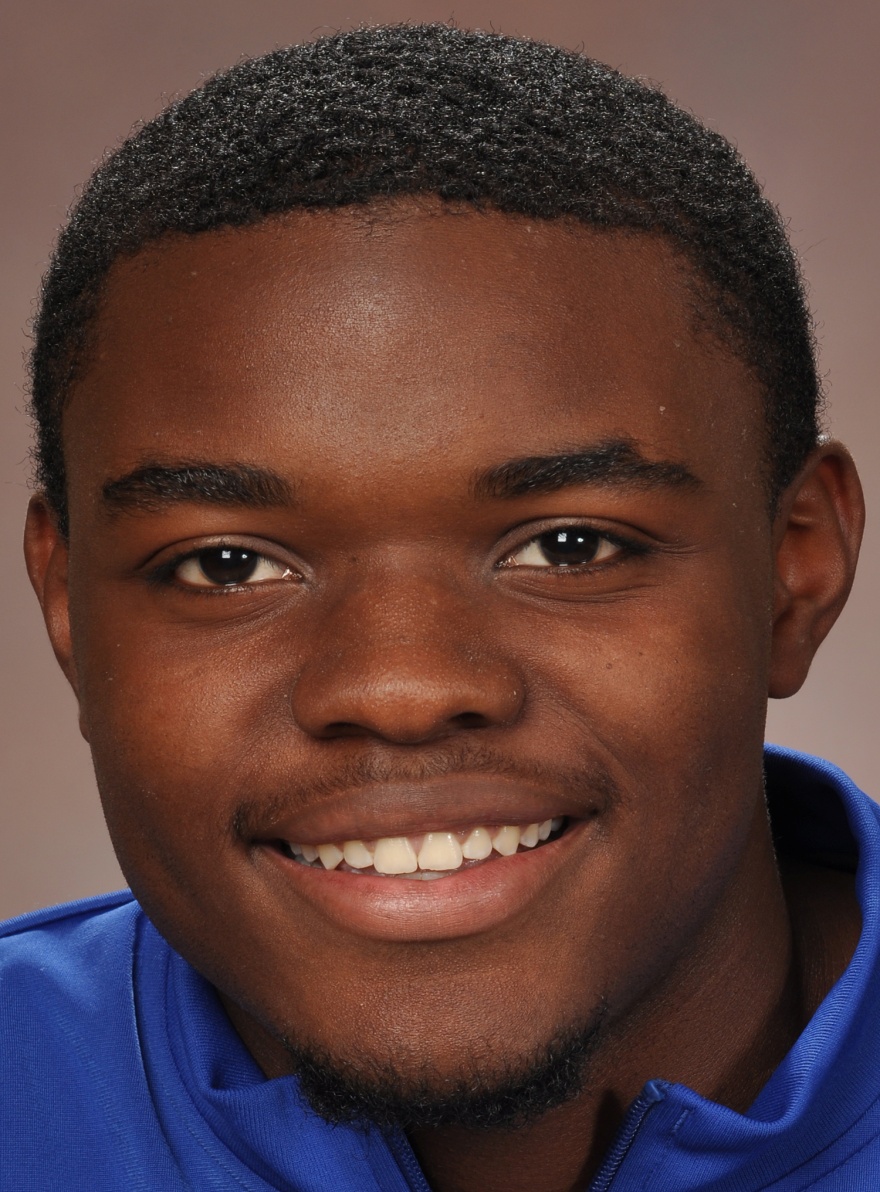 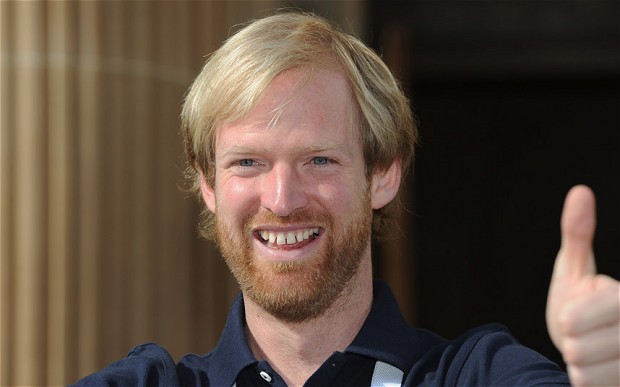 Ges RvZ¨wfgvb‡K K‡i evi evi civwRZ|
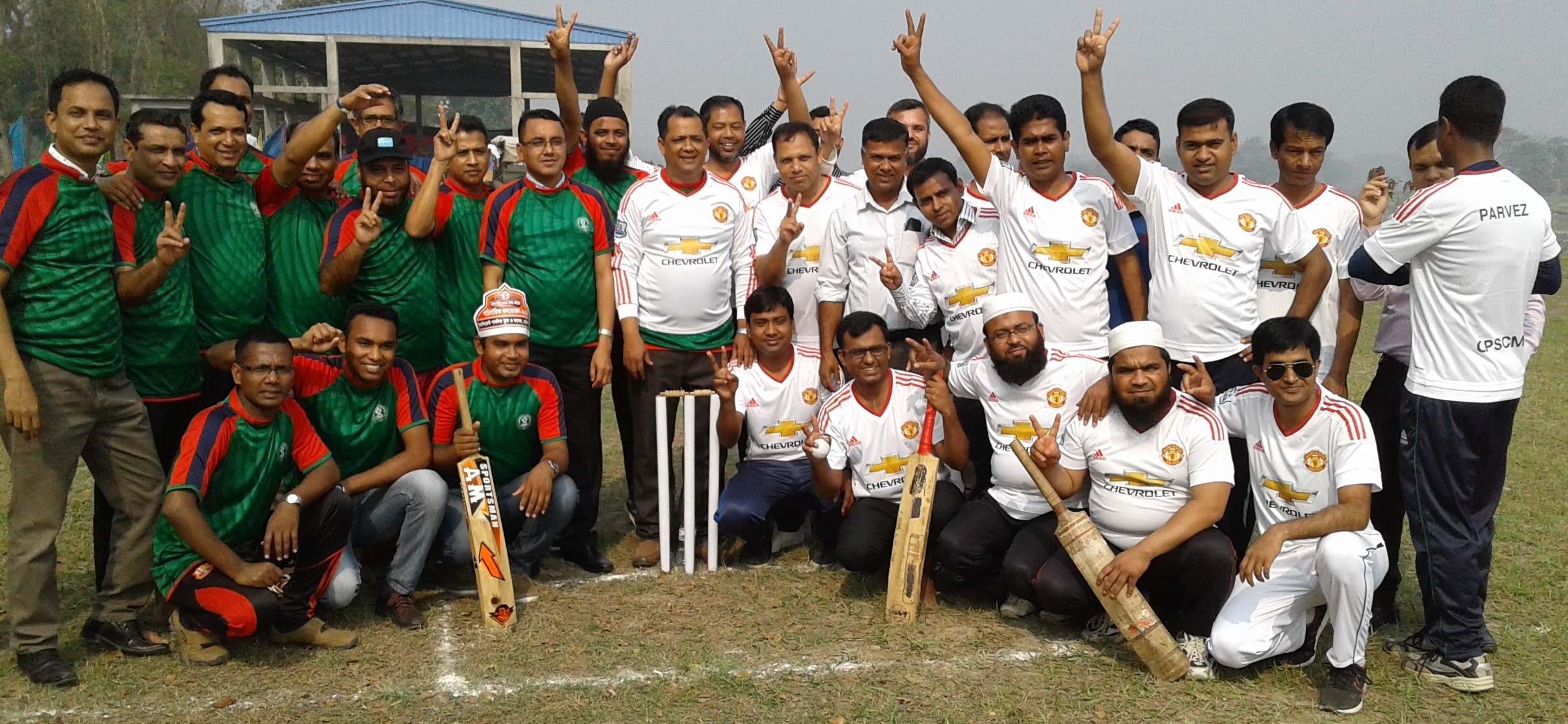 †h A¯¿ gvbyl‡K wew”Qbœ K‡i bv
K‡i mgvweó
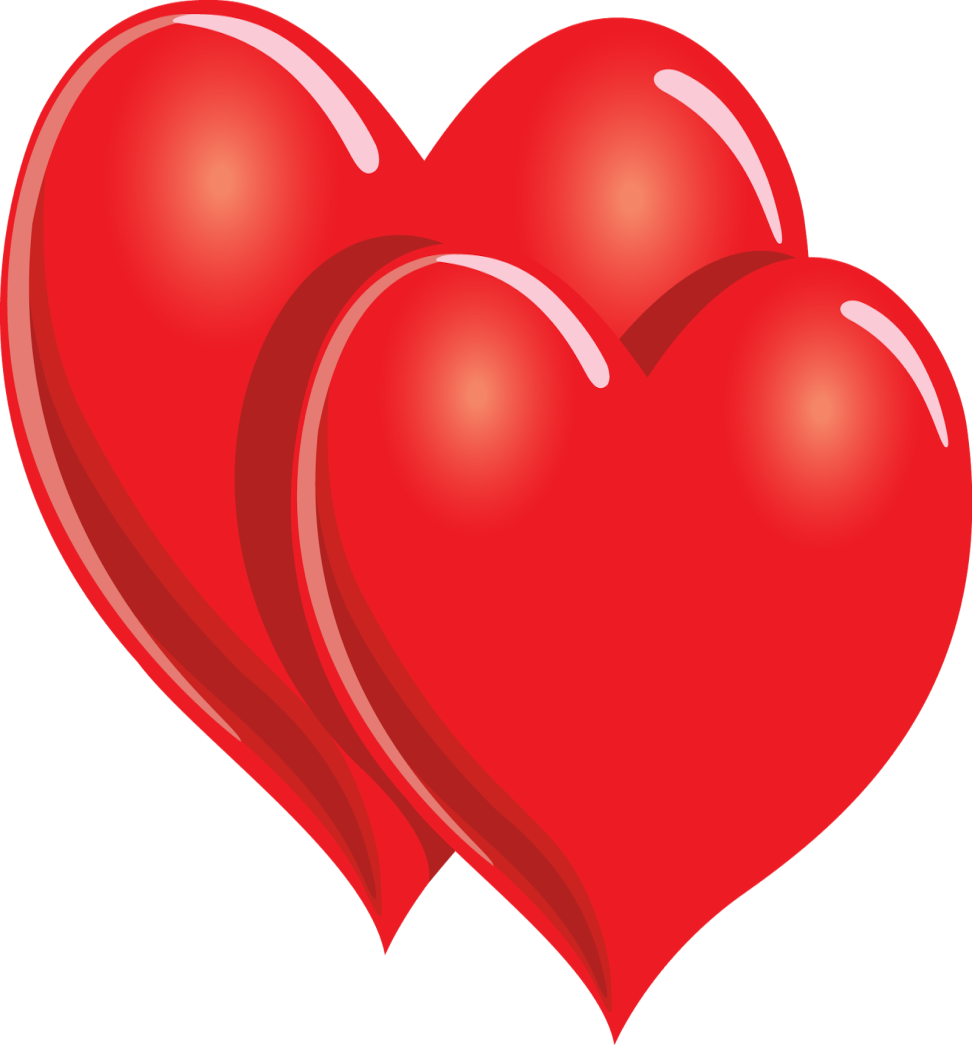 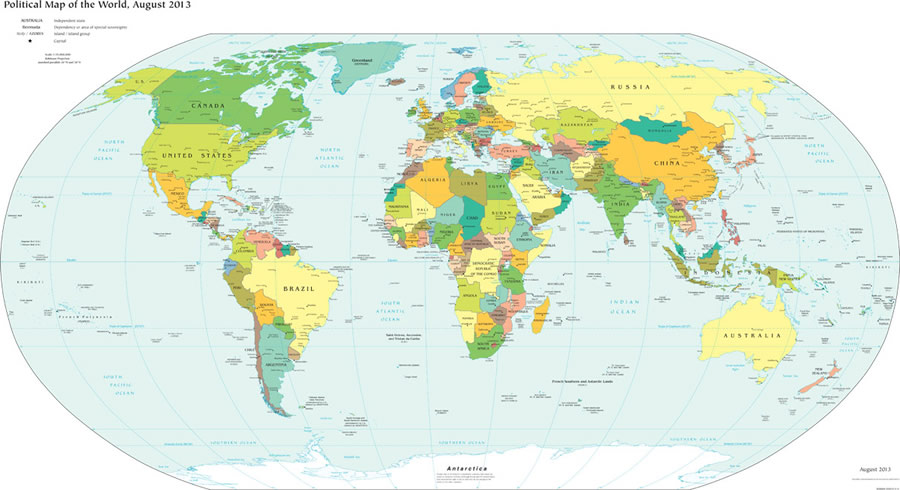 †mB A‡gvN A¯¿- fv‡jvevmv
c„w_ex‡Z e¨vß K‡iv|
মূল্যায়ন
UxKv লিখ
gvbe emwZi ey‡K gyn~‡Z©i
AMøyrcvZ jÿ jÿ gvbyl‡K
Ki‡e bv c½y-weK…Z –e¨vL¨v Ki|
বাড়ির কাজ
m„Rbkxj cÖkœ
mev‡i evwme fv‡jv, Kwie bv AvZ¥ci †f`
msmvi Mwoe GK bZzb mgvR
gvby‡li gv‡S Kfz i‡e bv we‡”Q`-
me©Î ˆgÎxi fve Kwi‡e weivR|
---- -----  -----
wnsmv †Øl iwn‡e bv †Kb Kv‡i Kwi‡e bv N„Yv
ci¯ú‡i euvwa w`e cÖxwZi eÜ‡b
wek¦Ry‡o GK my‡i evwR‡e †Mv wgj‡bi exYv
gvbe RvwM‡q be Rxeb ¯ú›`‡b|
প্রশ্ন
K. Ò†mB A¯¿Ó KweZvq ewY©Z bMiwUi bvg Kx?
L. Ò jÿ jÿ gvbyl‡K Ki‡e bv cঙ্গু-weK…Z|Ó-Dw³wU Øviv Kx †evSv‡bv n‡q‡Q?
M. DÏxc‡Ki cÖ_g ¯Í‡e Ò†mB A¯¿Ó KweZvi †Kvb fv‡ei cÖwZdjb N‡U‡Q? ব্যাখ্যাKi|
N. DÏxc‡Ki wØZxq ¯ÍeK †hb Kwe-fvebvi P‚ovšÍ cÖwZdjbÓ- gšÍewUi h_v_©Zv wePvi Ki|
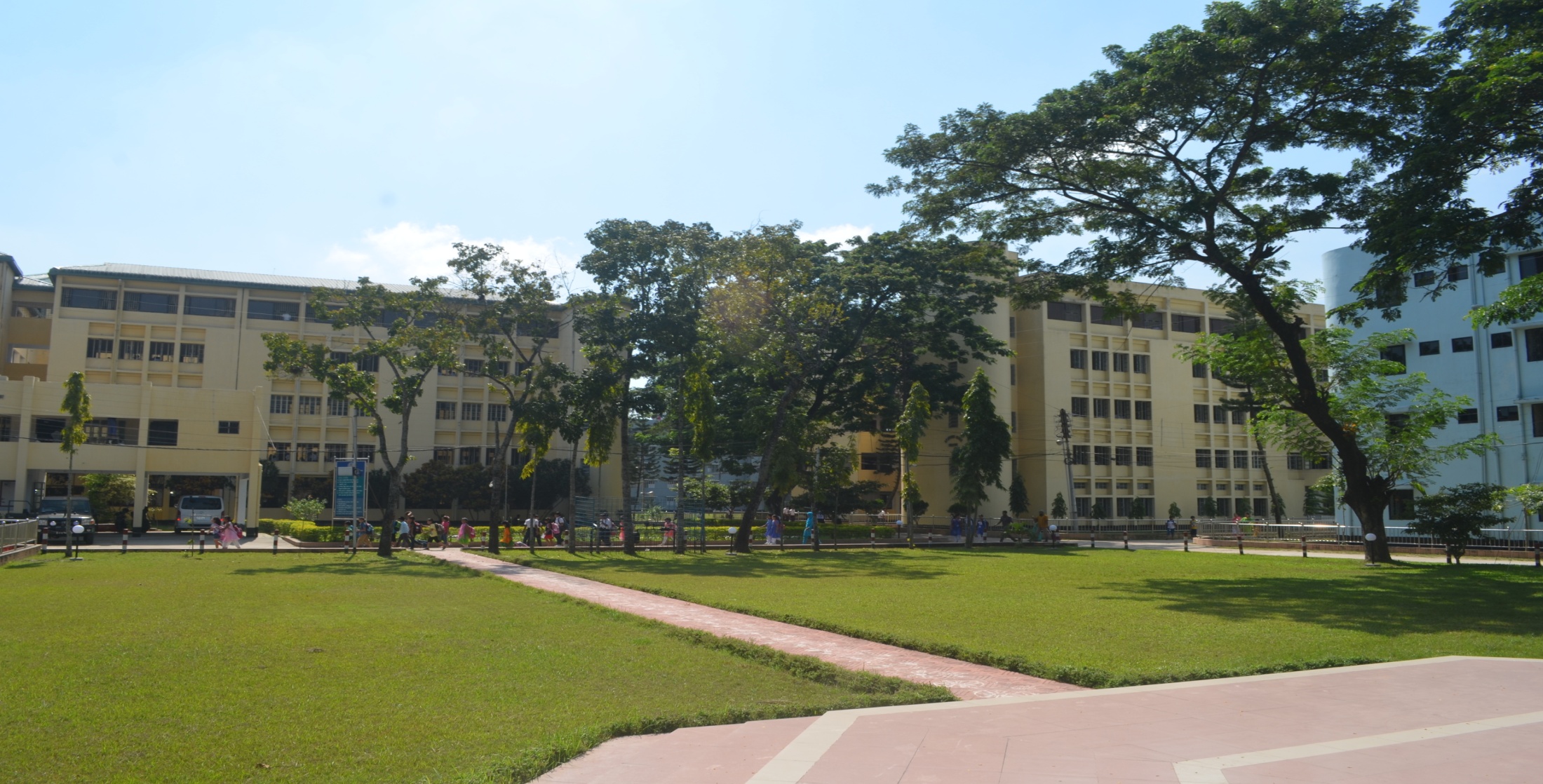 ধন্যবাদ